Solving Quadratic Equations
[Speaker Notes: https://create.kahoot.it/details/8b5ebe1c-a3a0-4bd0-b7f0-b4ed887ae806
https://quizizz.com/admin/quiz/634e172d2d6a2b001e8a33c3?source=quiz_share
Factorising Expanding https://quizizz.com/admin/quiz/634f09ac36d72a001de82056?source=quiz_share
https://quizizz.com/admin/quiz/582f883a39225944669c54ac?source=quiz_share]
Starter --match up
A
B
C
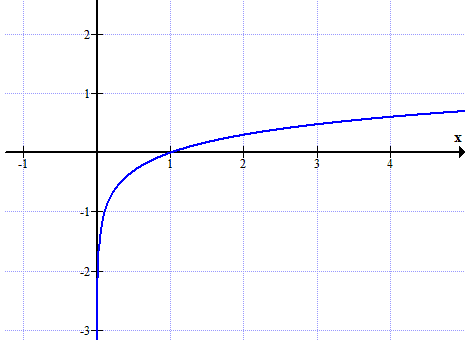 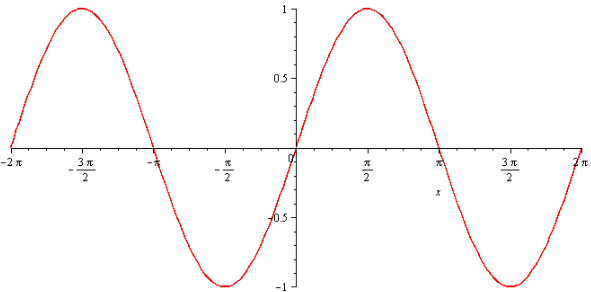 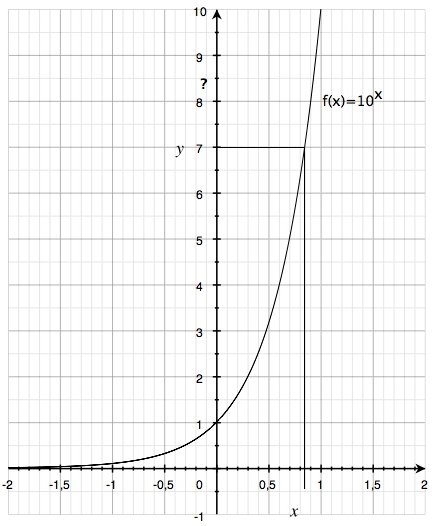 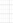 E
D
F
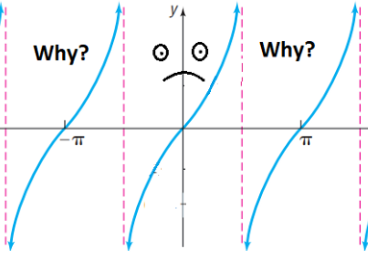 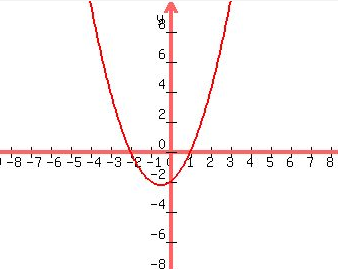 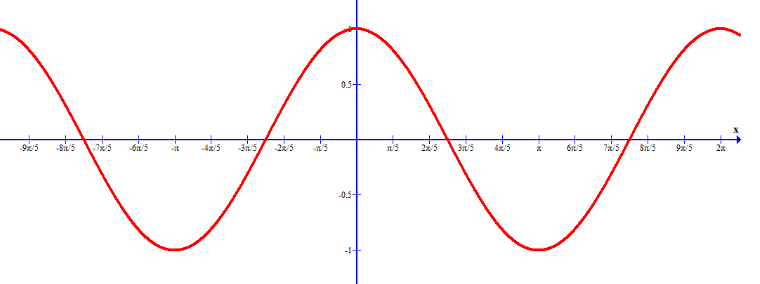 [Speaker Notes: https://create.kahoot.it/details/bef55d5e-0c56-4477-a21a-94d63998174c
https://quizizz.com/admin/quiz/626190dc627182001dbe31ff?source=quiz_share
https://create.kahoot.it/details/cb0f9bcd-16d0-468c-ae95-314ab603eb47]
Definitions
The graph of every quadratic function is a parabola.
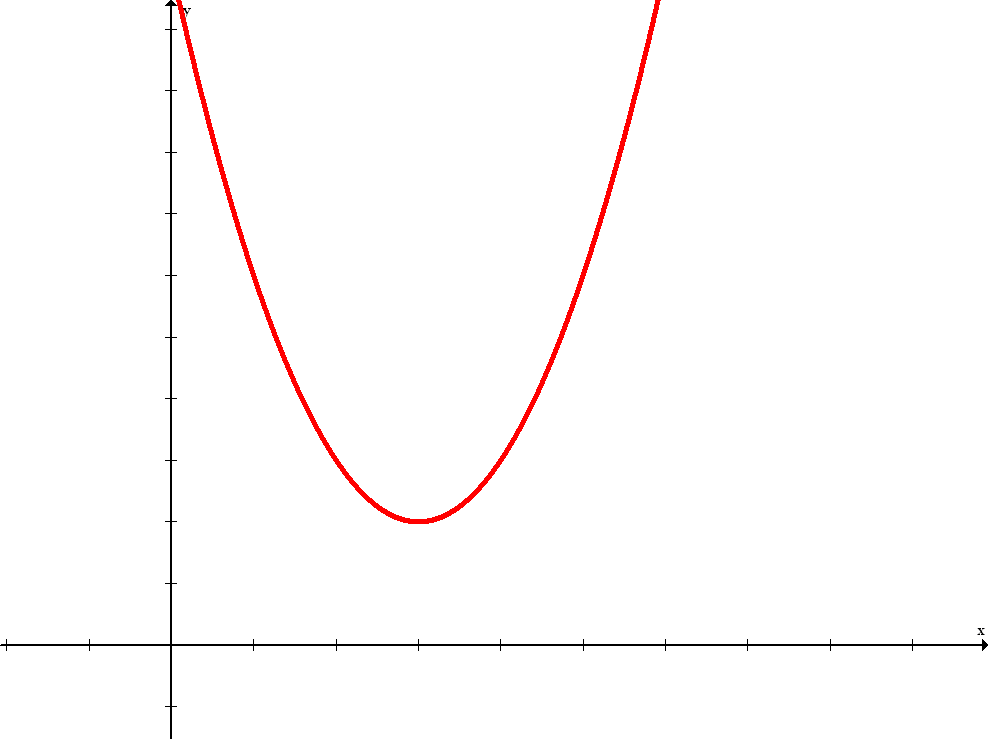 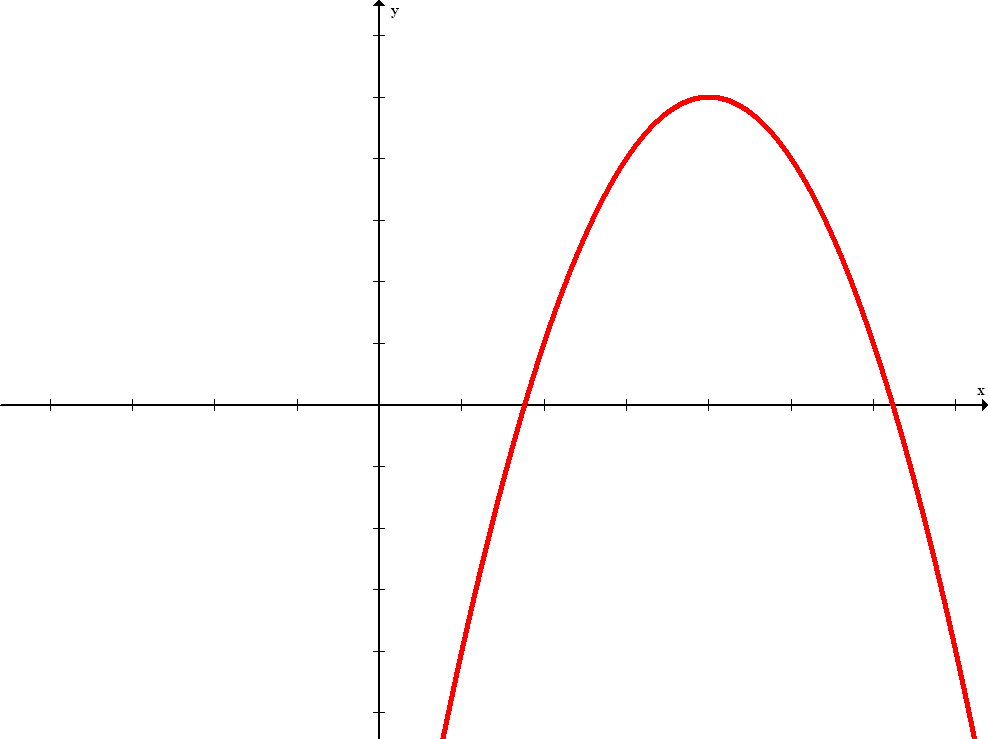 The vertex is the lowest point on a parabola that opens upward, or the highest point on a parabola that opens downward.
Definitions
Graphs of quadratic equations have symmetry about a line through the vertex. This line is called the axis of symmetry.
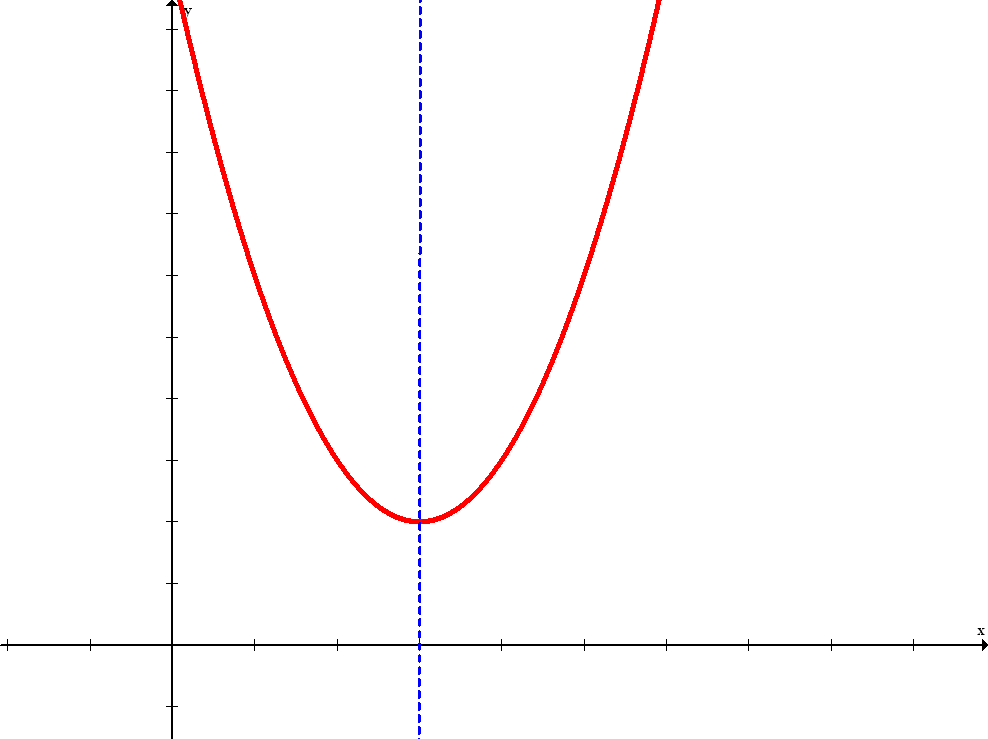 The sign of a, the numerical coefficient of the squared term, determines whether the parabola will open upward or downward.
Vertex of a Parabola
Vertex of a Parabola
The parabola represented by the function f(x) = ax2 + bx + c will have vertex
Axis of Symmetry of a Parabola
Axis of Symmetry
For a quadratic function of the form f(x) = ax2 + bx + c, the equation of the axis of symmetry of the parabola is
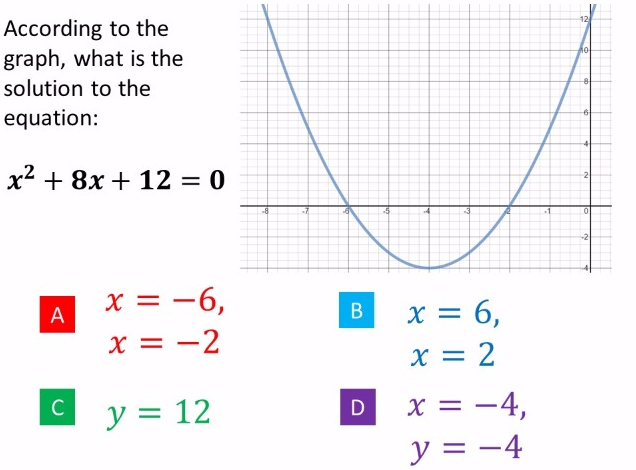 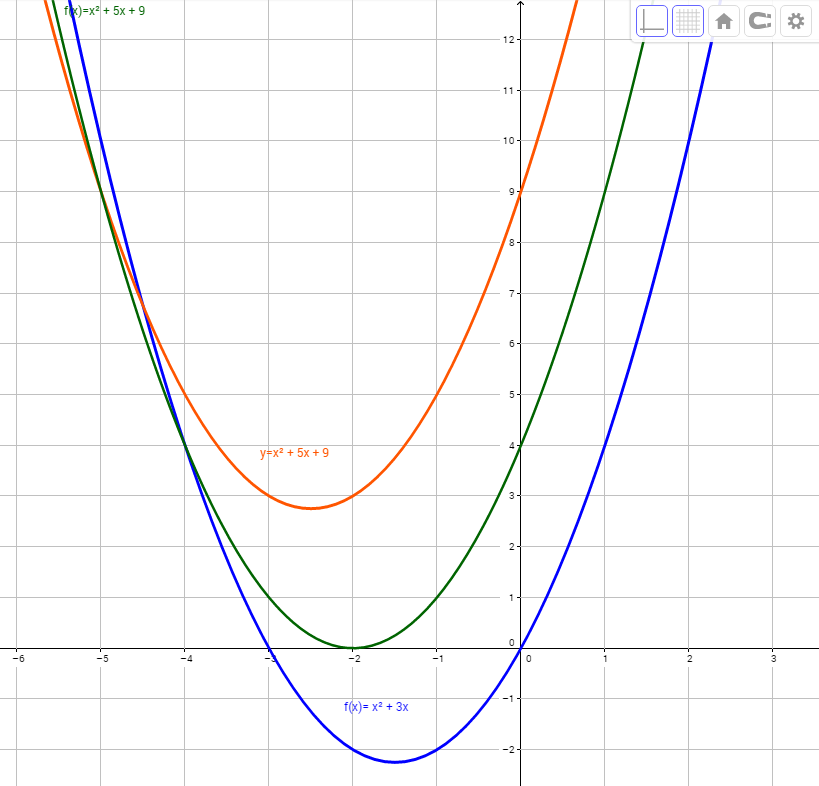 [Speaker Notes: What are graph functions? What are equations and their solutions?]
Quadratic graphs & equations
The Null Factor Law
The Null Factor Law states that if the product of two numbers is zero then one or both of the numbers must equal zero.
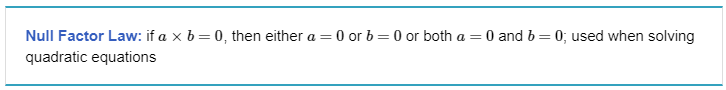 Factoring Trinomial Squares
Put everything into two sets of brackets.  

Ex.  x2 – 14x + 49 =0
     (x -7)(x -7) = 0
     x=7
–14
– 7
– 7
49
Factoring Monic Trinomials 1st Scenario: a = 1For example:x2 – 14x + 49coefficient of x2 =1x2 =1 • x2
Factoring Trinomials
We will factor trinomials such as 
x2 + 7x + 12 back into binomials.
*reverse of FOIL/table
7
4
3
If the x2 term has no coefficient (other than 1)...
12
x2 + 7x + 12
Step 1:   List all pairs of numbers that multiply to equal the constant, 12.
12 = 1 • 12
     = 2 • 6
     = 3 • 4
Solving Equations
7
x2 + 7x + 12=0
4
3
12
Step 2:   Choose the pair that adds up to the middle coefficient.
12 = 1 • 12
     = 2 • 6
     = 3 • 4
Step 3:   Fill those numbers into the blanks in the binomials:
3
4
x2 + 7x + 12 = ( x + 3)( x + 4)=0
Factoring Trinomials
Factor.    3x2 + 14x + 8
14
2
12
24
Step 1:   Multiply 3 • 8 = 24   (the leading coefficient & constant).
Step 2:   List all pairs of numbers that multiply to equal that product, 24.
24 = 1 • 24
     = 2 • 12
     = 3 • 8
     = 4 • 6
Step 3:  Which pair adds up to 14?
This time, the x2 term DOES have a coefficient (other than 1)!
3
3
3
3
3
2
( x +       )( x +       )
12
2
( x +       )( x +       )
4
14
Factoring Trinomials
2
12
Factor.    3x2 + 14x + 8
24
Step 4:   Write temporary factors with the two numbers.
2
( x +       )( x +       )
12
Step 5:   Put the original leading coefficient (3) under both numbers.
4
Step 6:  Reduce the fractions, if possible.
( 3x +  2 )( x +  4 )
Step 7:  Move denominators in front of x.
14
Solving Equations
2
12
24
Solving.    3x2 + 14x + 8=0
You should always check the factors by distributing, especially since this process has more than a couple of steps.
( 3x +  2 )( x +  4 )
= 3x • x + 3x • 4 + 2 • x + 2 • 4
= 3x2 + 14 x + 8
√
2
2
2
2
( x - 6)( x + 7)
Equation #5:
2x2 + x – 21=0
1)  Multiply 2 • (-21) = - 42;     list factors of - 42.
1 • -42, -1 • 42  
2 • -21,  -2 • 21
3 • -14, -3 • 14
6 • -7, -6 • 7
1
-6
7
2)  Which pair adds to 1 ?
-42
3)  Write the temporary factors.
( x - 6)( x + 7)
4)  Put “2” underneath.
3
5)  Reduce (if possible).
6)  Move denominator(s)in front of “x”.
( x - 3)( 2x + 7)
The Quadratic Formula
Discriminant
Match the quadratic equation to the sketch of its graph
The Quadratic Formula
1. Identify a, b and c
2. Substitute into the formula